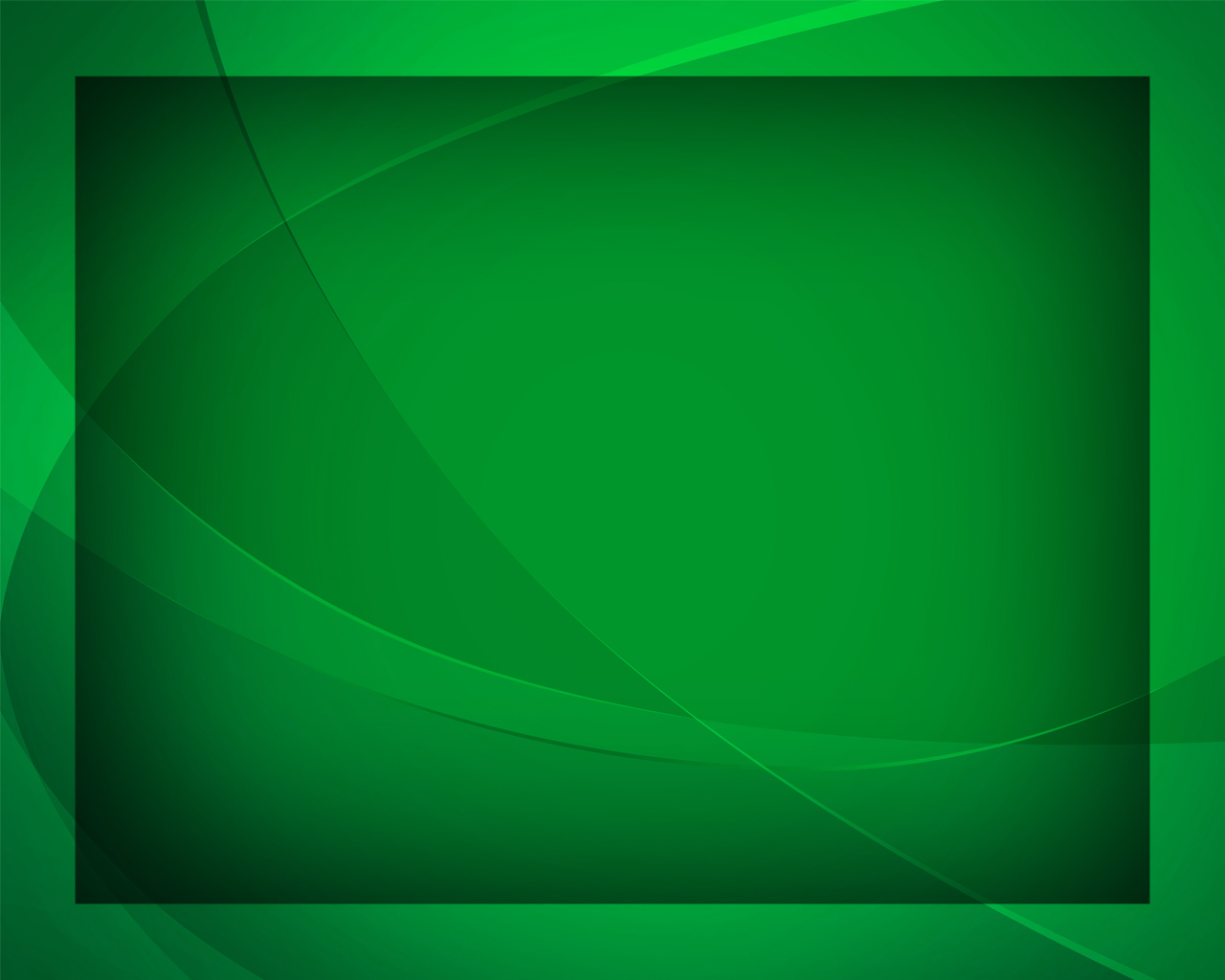 Вечери Твоей, Спаситель мой
Гимны надежды №302 1-2
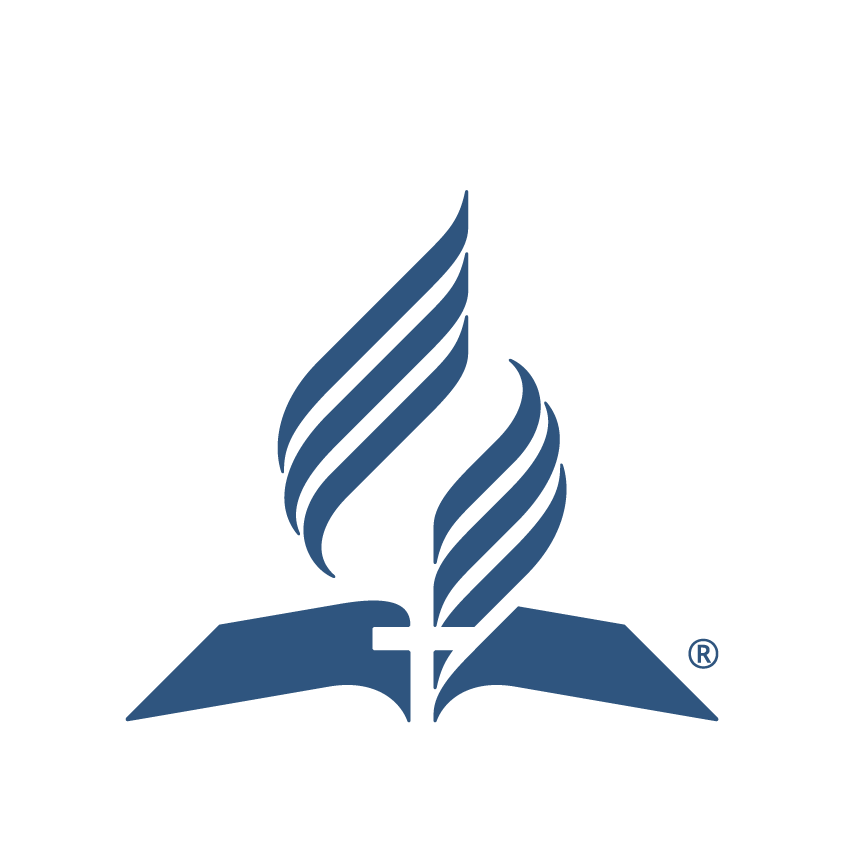 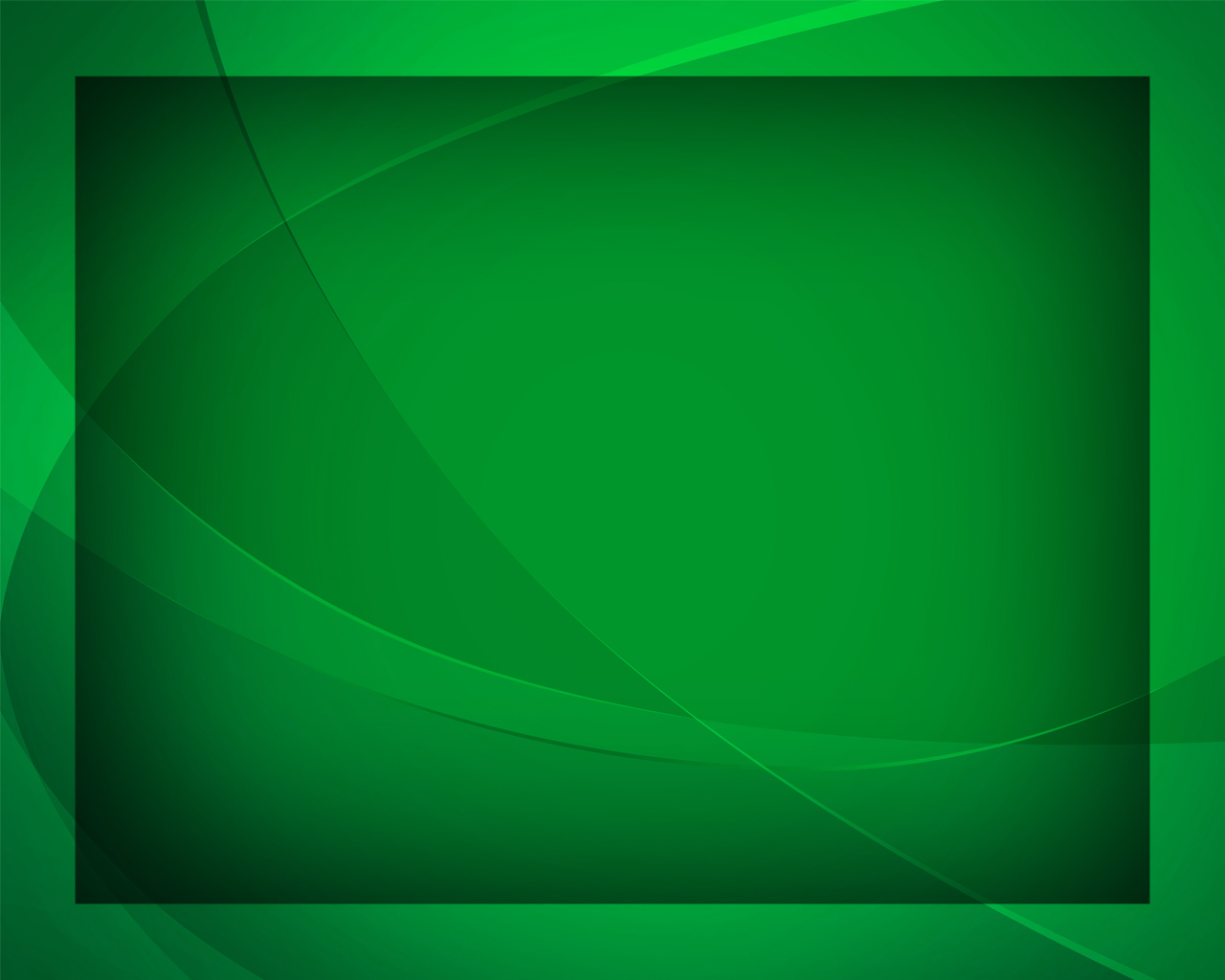 Вечери Твоей, Спаситель мой, 
И меня причастником прими,
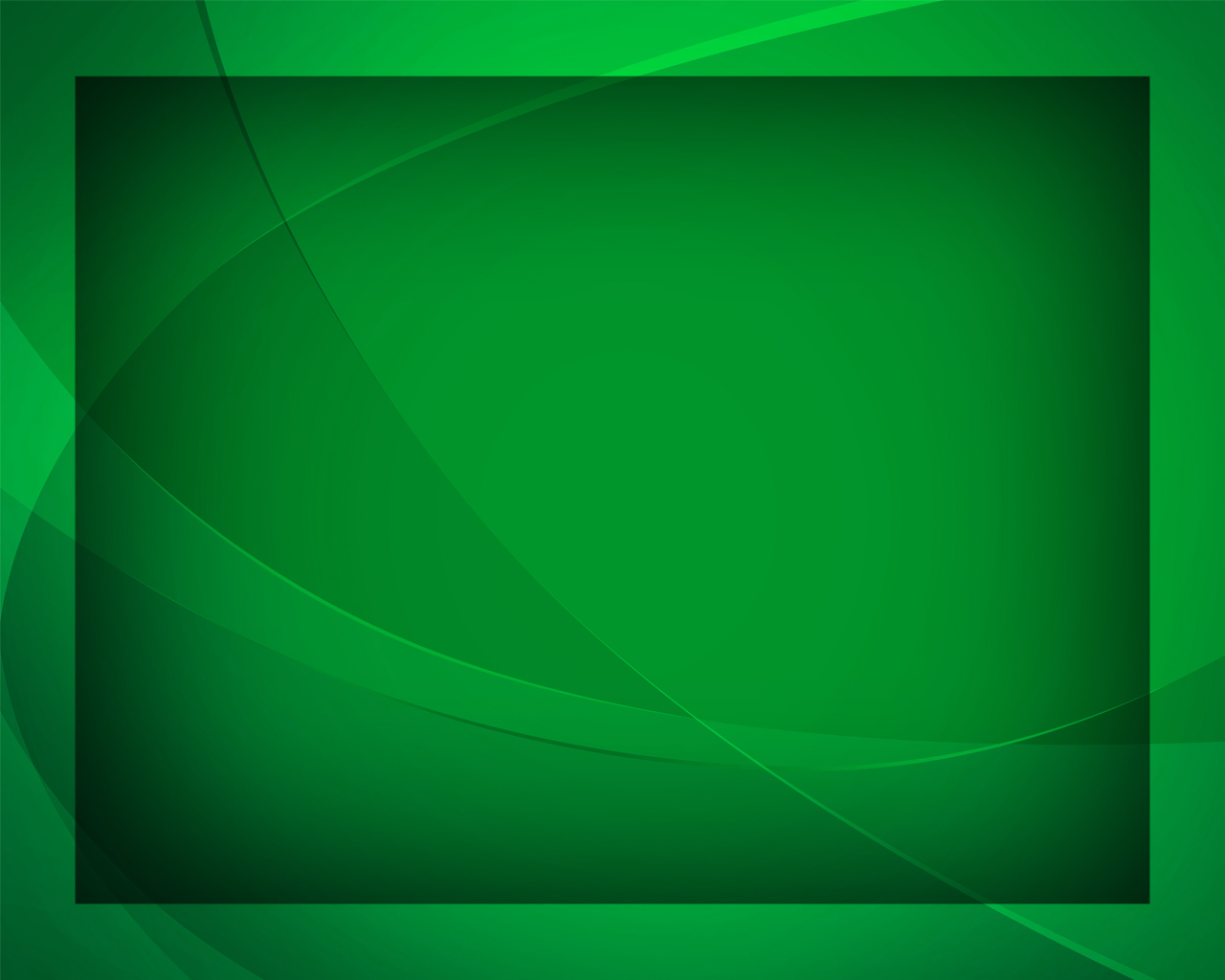 Я хочу навеки быть с Тобой, - 
Ты меня, Отец, благослови.
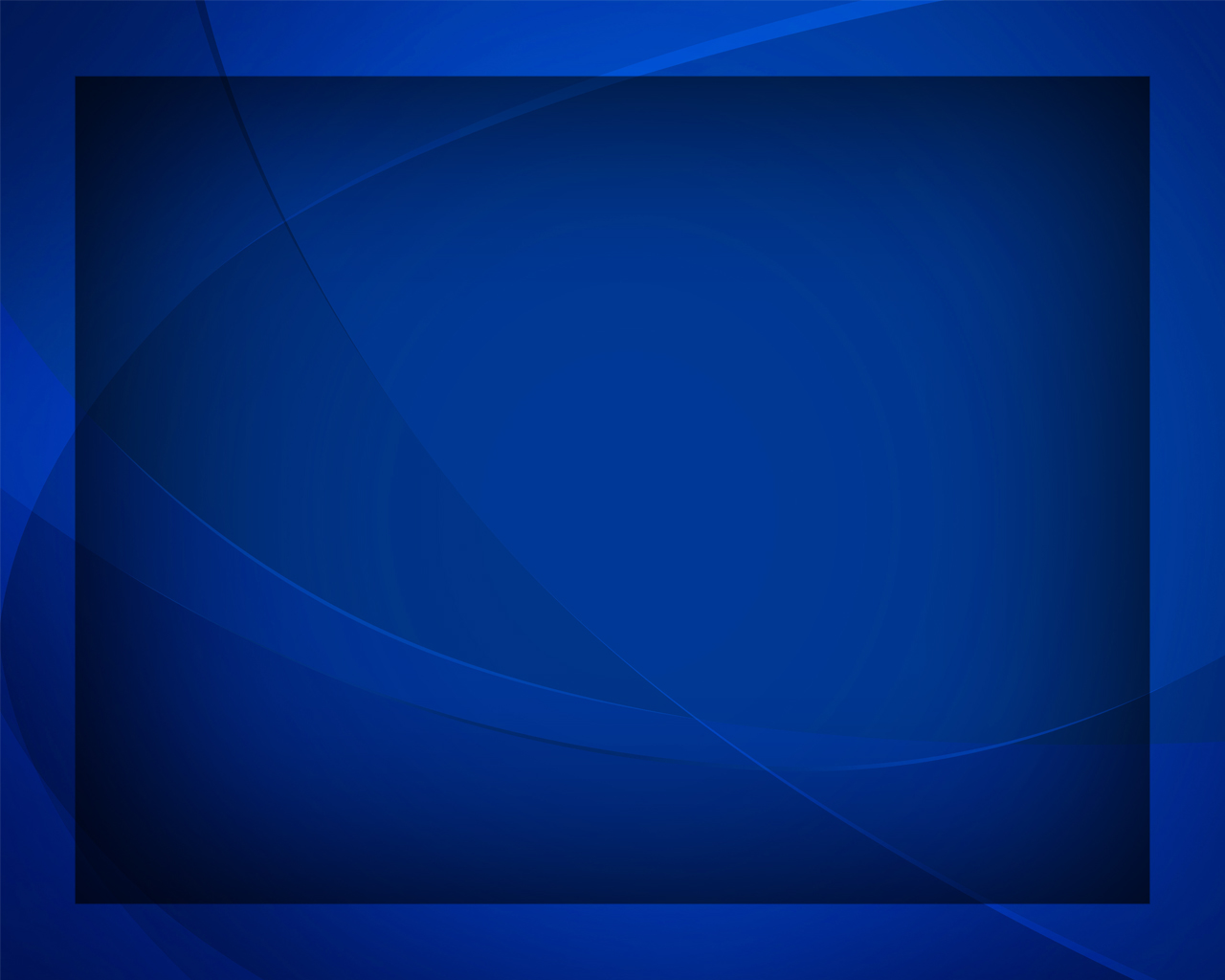 Слышу я слова Твои, Господь: 
«Приимите 
и ядите все,
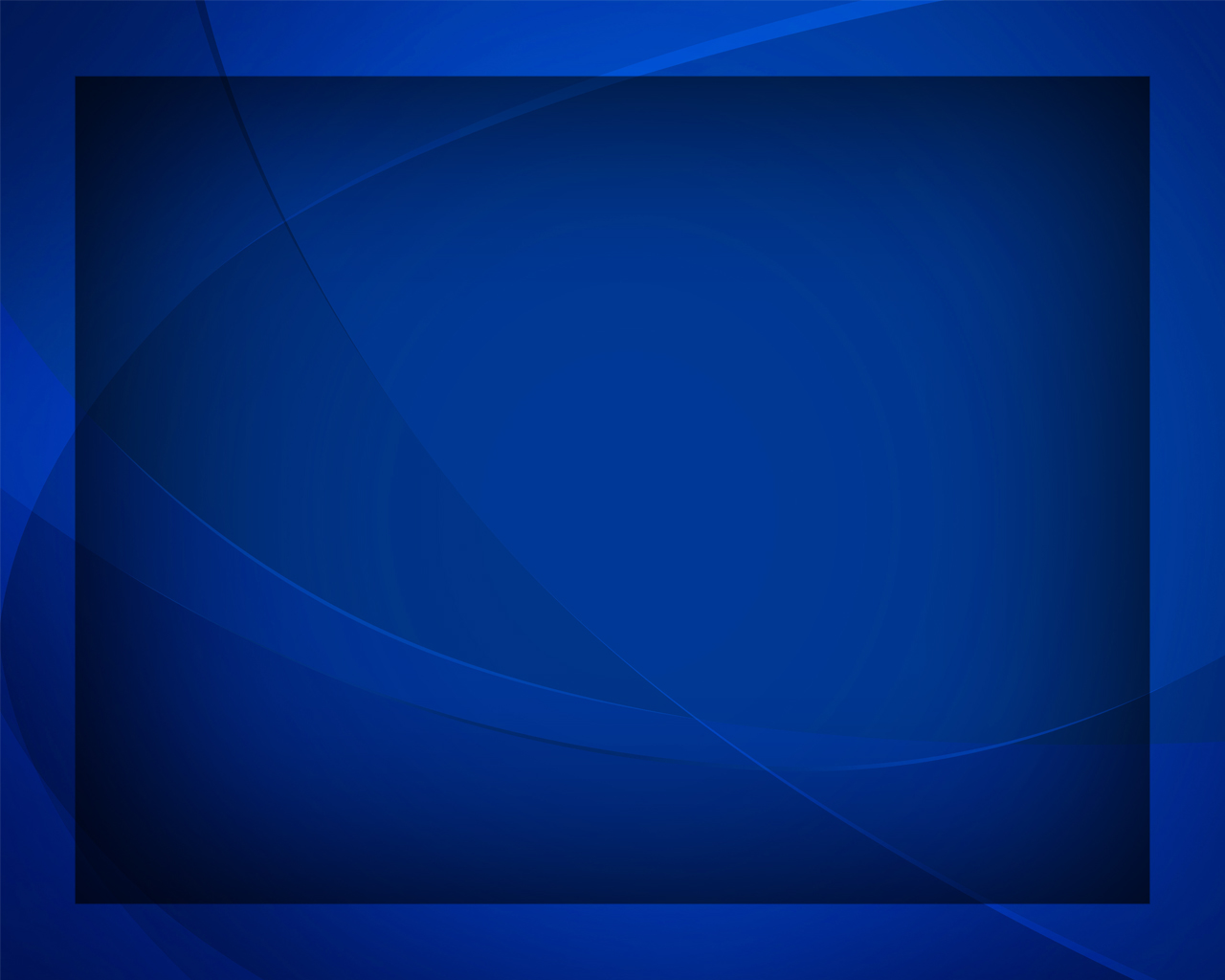 Этот хлеб –
 Моя святая плоть, 
Что ломима будет на кресте».
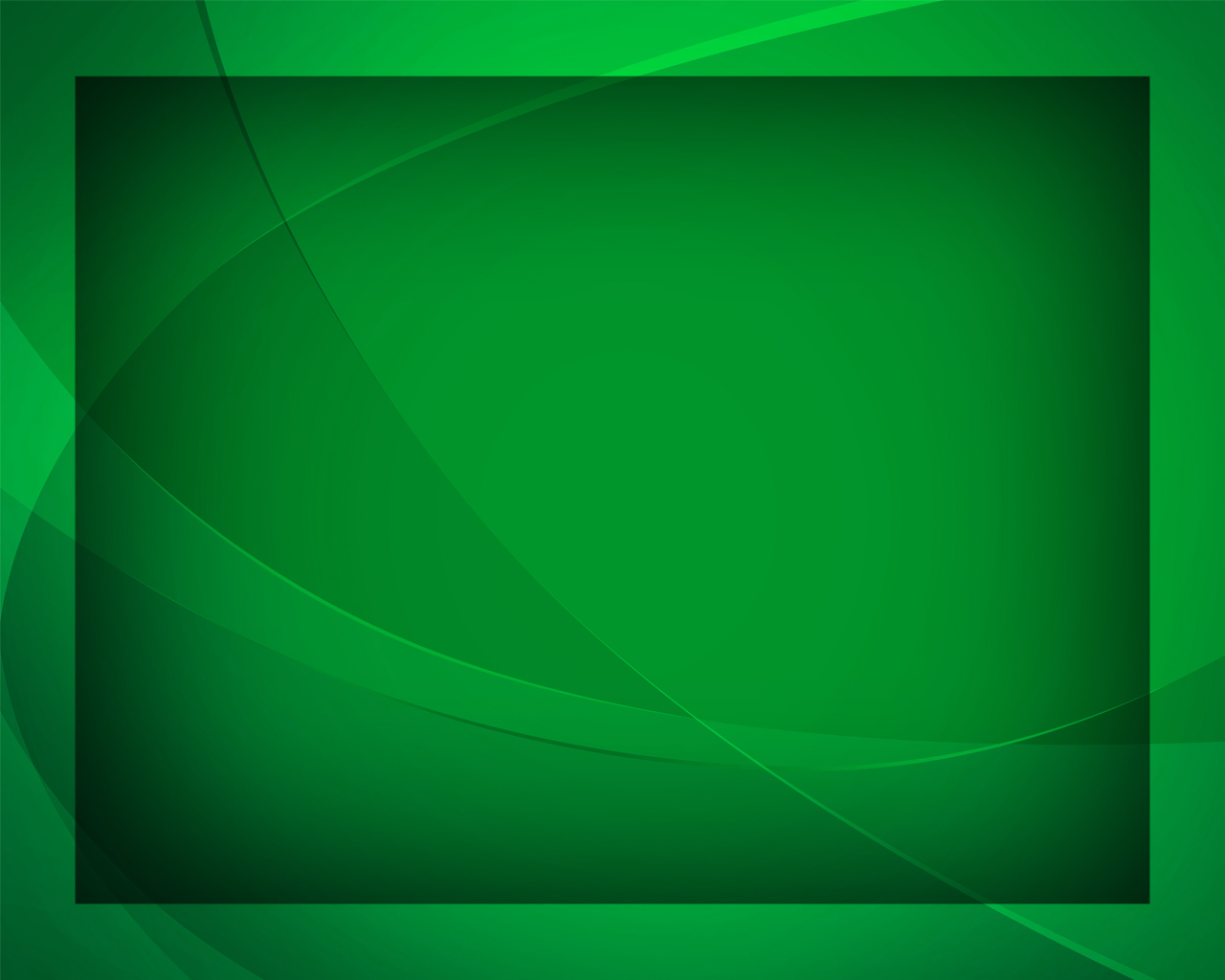 Вечери Твоей, Спаситель мой
Гимны надежды №302 3-4
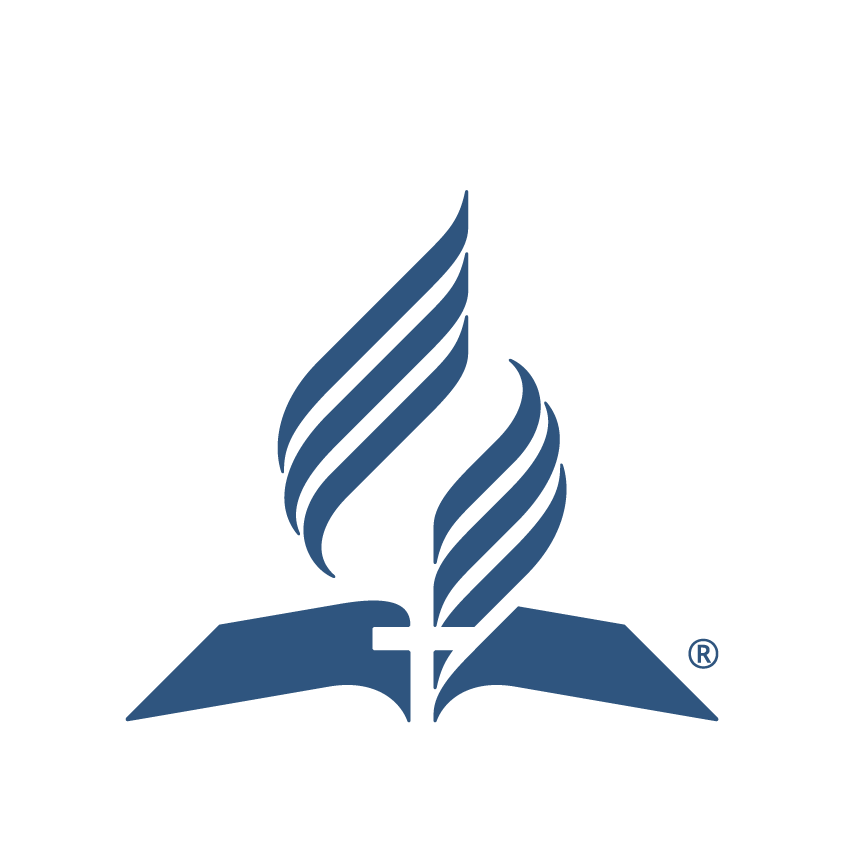 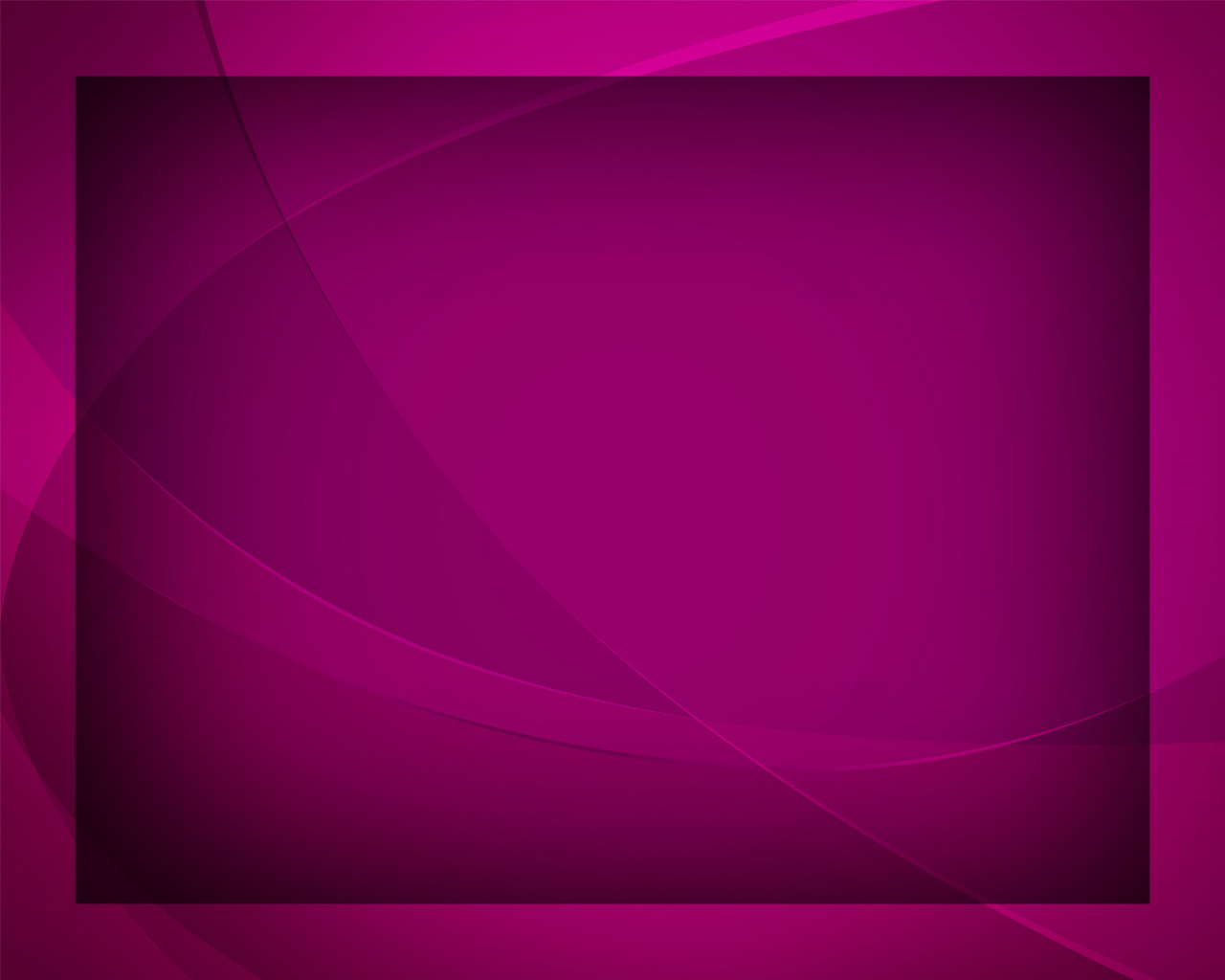 Вечери Твоей, Спаситель мой, 
И меня причастником прими,
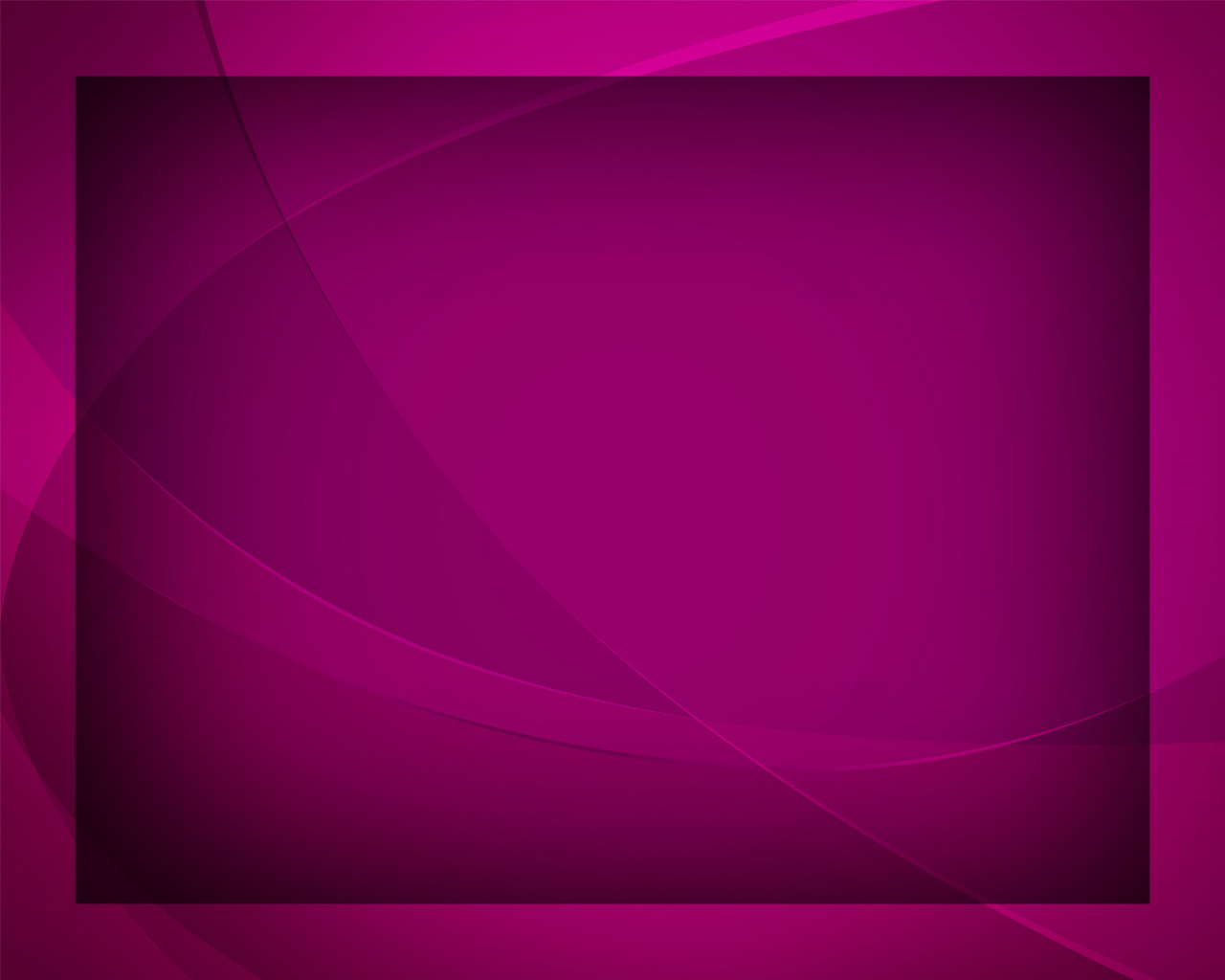 Я хочу навеки быть с Тобой, -
Ты меня, Отец, благослови.
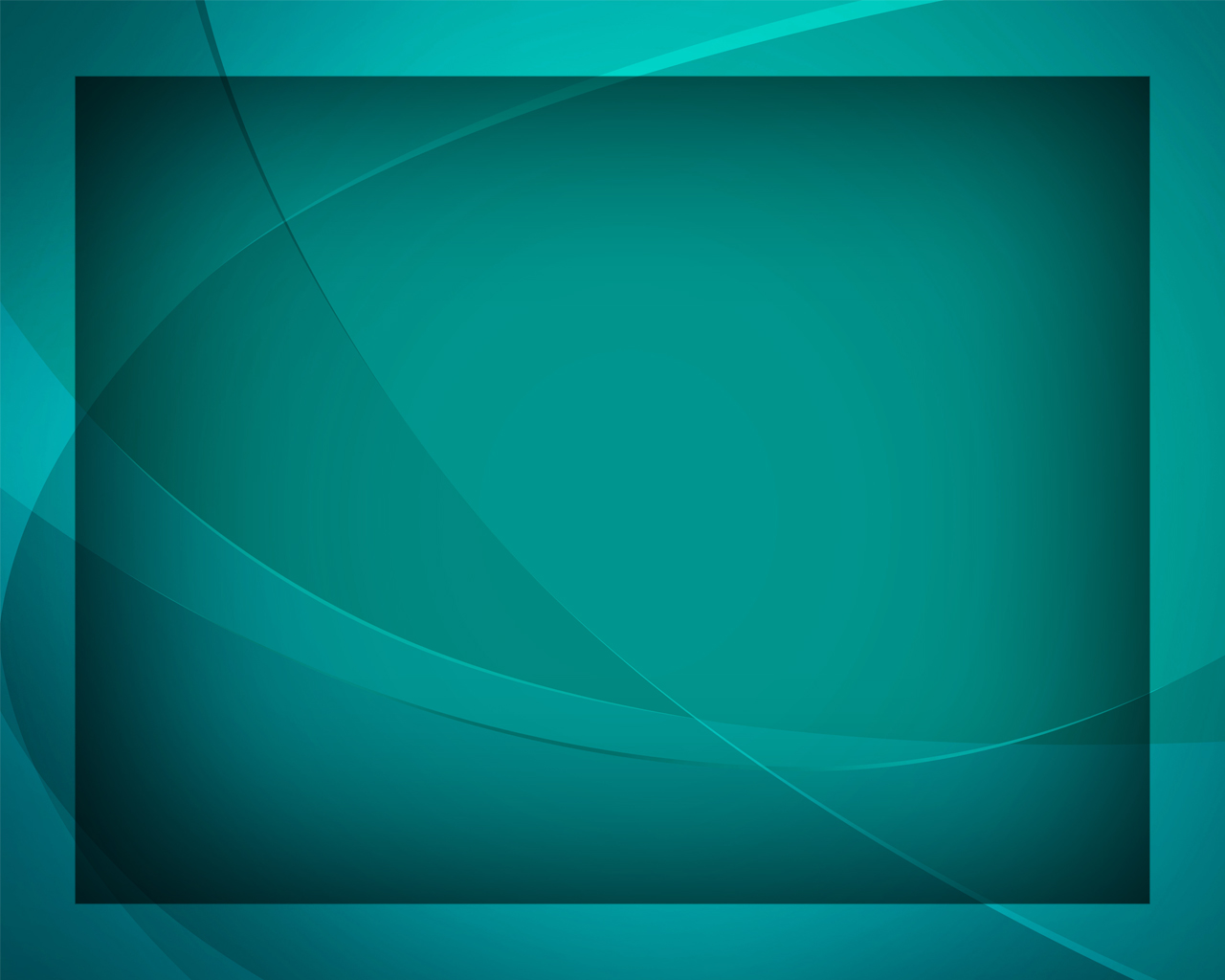 Слышу я слова Твои, Господь: 
«Приимите чашу, пейте все,
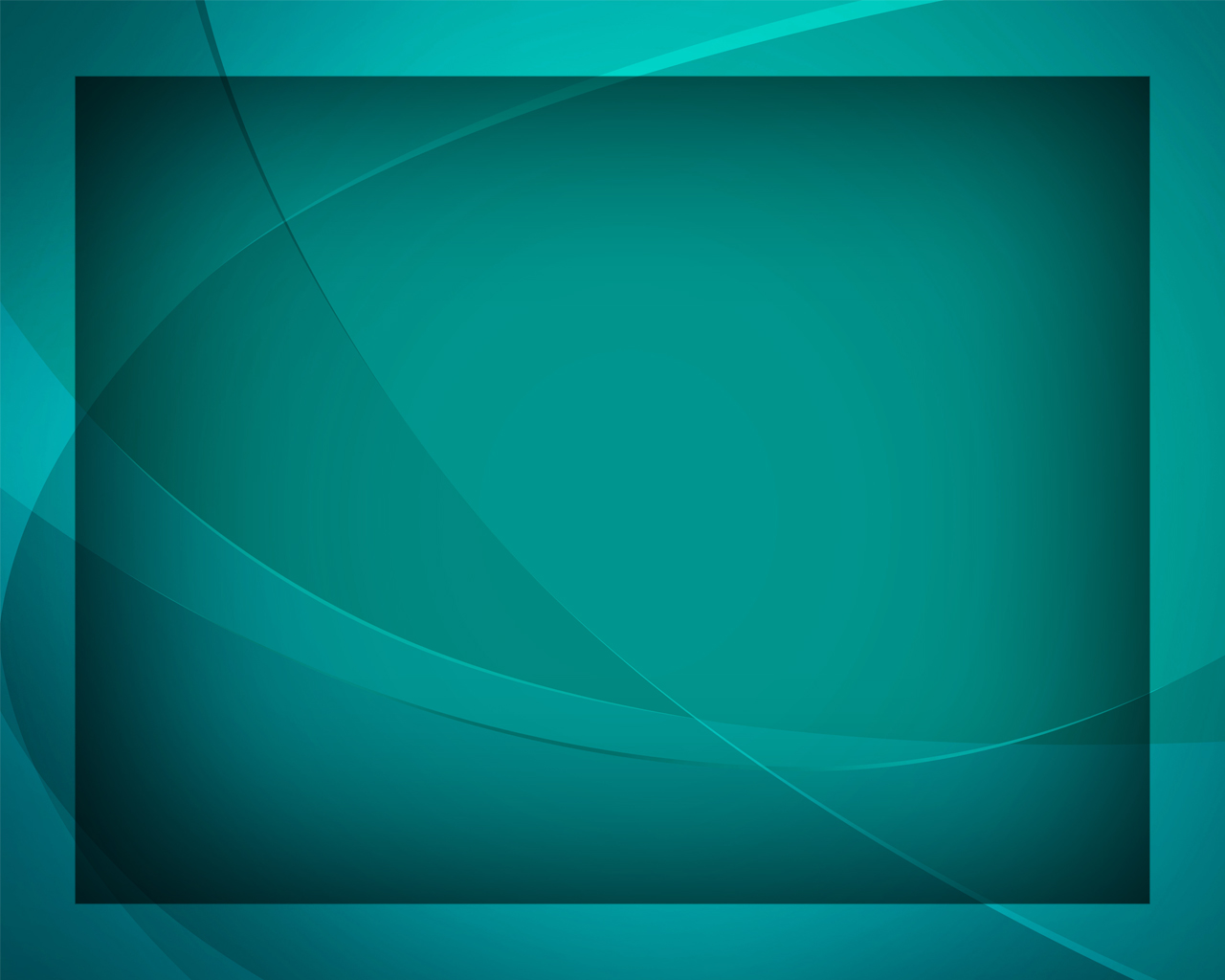 Это Кровь завета Моего,
Что за вас прольётся 
на кресте».
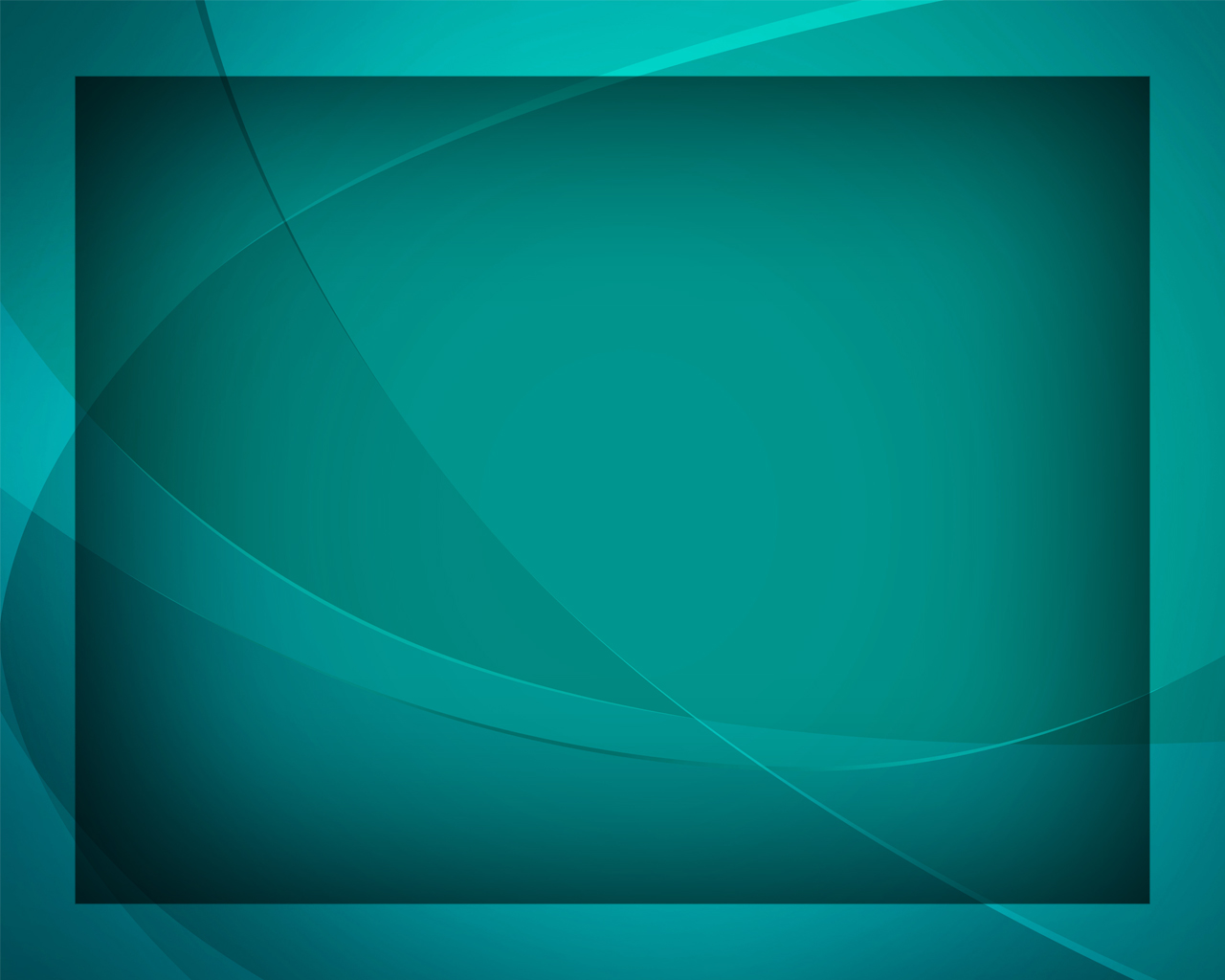